Einführungsveranstaltung
M.Sc. Wirtschaftsmathematik
M.Sc. Mathematik
Fakultät WIM
1
11.02.2021
Ansprechpartner - Dekanat
Sanja Juric
Studiengangsmanagerin / Fachstudienberatung

B6, 26 – B 1.04
Sprechstunde: Mittwoch 10:00 – 11:30 Uhr oder nach Vereinbarung
E-Mail: sjuric@staff.mail.unimannheim.deTelefon: 0621 181-2640
Juliane Roth
Auslandskoordinatorin


B6, 26 – B 1.05
Sprechstunde: Mittwoch 10:00 – 11:30 Uhr oder nach Vereinbarung
E-Mail: roth@wim.uni-mannheim.de
Telefon: 0621 181-2340
Fakultät WIM
2
11.02.2021
Ansprechpartner – Fachschaft
Tim Bleil
Linda Scheu-Hachtel
M. Sc. Mathematik und 
M.Sc. Wirtschaftsmathematik
linda.scheuhachtel@fim.uni-mannheim.de
M. Sc. Wirtschaftsinformatik
tim.bleil@fim.uni-mannheim.de
Jakob Langenbahn
M. Sc. Data Science
jakob.langenbahn@fim.uni-mannheim.de
Fachspezifische Fragen einfach an die jeweiligen Ansprechpartner stellen
Fakultät WIM
3
11.02.2021
Programm für heute
Begrüßung durch Institutsdirektor Prof. Dr. Leif Döring, Studiengangsmanagement und Fachschaft
Allgemeine Informationen
Informationen zum Studiengänge M. Sc. Wirtschaftsmathematikund M.Sc. Mathematik
Fakultät WIM
4
11.02.2021
Was passiert danach?
Freitag, 26.02.21
Speed-friending
Montag, 01. März
Offizieller Vorlesungsstart
Spieleabend
Fakultät WIM
5
11.02.2021
Agenda
Modulkatalog
Studierendenportal – Portal²
Aufbau des Studiums
Prüfungsordnung
Prüfungen
Rund ums Studium
Auslandssemester
Freizeitangebot an der Uni Mannheim
Fachschaft
Fakultät WIM
6
11.02.2021
Modulkatalog
Gibt eine Übersicht überalle Kurse, die für den Studiengang relevant sind
Detaillierte Beschreibungender Kurse
Werden laufend aktualisiert(Appendix)
Zu finden auf den Seitender Fakultät WIMhttps://www.wim.uni-mannheim.de/studium/studienorganisation/m-sc-wirtschaftsmathematik/#c109976
Übersicht über Veranstaltungen im Semester über das mittelftistige Vorlesungsverzeichnis
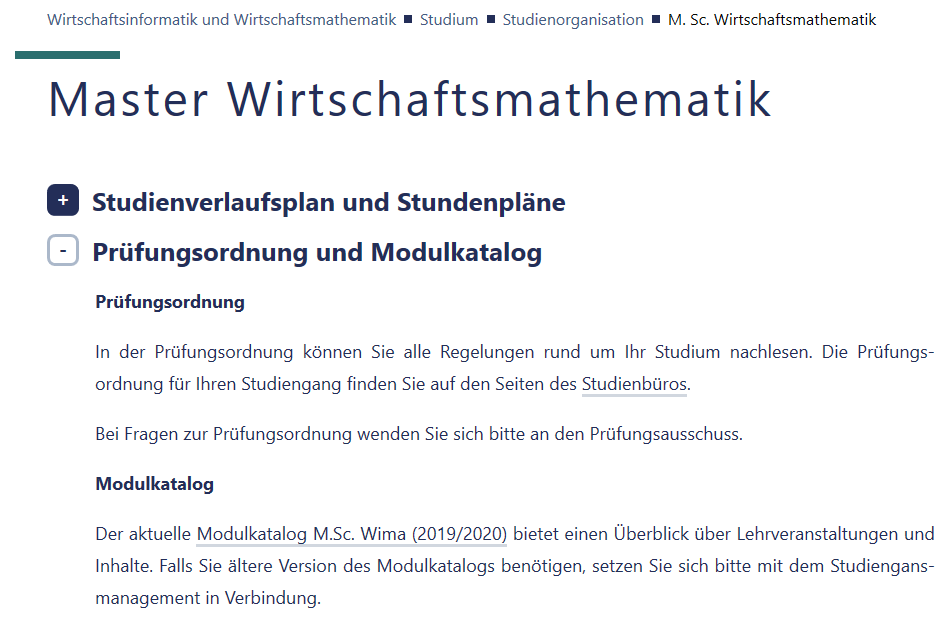 Fakultät WIM
7
11.02.2021
Studierendenportal – Portal²
https://portal2.uni-mannheim.de/
Übersicht über Veranstaltungen
Termine
Räume
Kursanmeldung
Prüfungsanmeldung
Notenspiegel
Link zu Ilias
Fakultät WIM
8
11.02.2021
Aufbau des StudiumsWirtschaftsmathematik
Prüfungsleistungen im Umfang von 120-127 ECTS, davon
Allgemeine Mathematik: mindestens 16 ECTS
Schwerpunkt: mindestens 14 ECTS
Kurse in Ökonometrie sowie Kryptographie/Komplexitätstheorie möglich
Wirtschaftswissenschaften: 31-40 ECTS, maximal 24 ECTS in BWL
Masterarbeit: 30 ECTS
Fakultät WIM
9
11.02.2021
Mathematik
Prüfungsleistungen im Umfang von mindestens 120 ECTS, davon
Reine Mathematik: 16-32 ECTS
Angewandte Mathematik: 14-28 ECTS
Spezialisierungskurse mindestens 22 ECTS 
Seminare: 8 ECTS
Master-Arbeit: 30 ECTS
Fakultät WIM
10
11.02.21
Beispiel Studienplan Wima
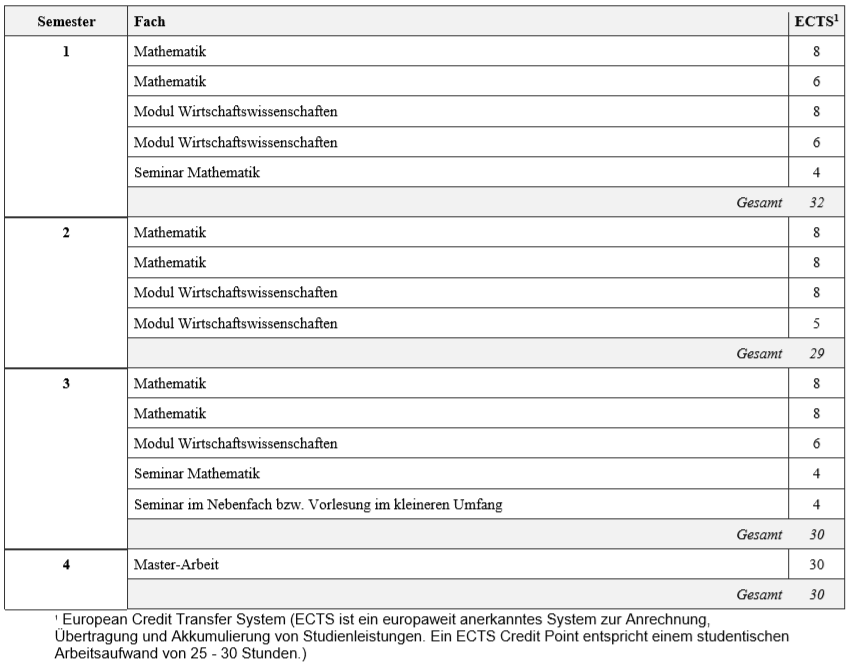 Fakultät WIM
11
11.02.2021
Studium - Ansprechpartner
Fakultät WIM
12
11.02.2021
Prüfungsordnung
Regelt den Ablauf des Studiums
Enthält z.B. Informationen zu den während des Studiums zu erbringenden Leistungen
Hilft bei Erstellung des Stundenplans
Zum Herunterladen https://www.uni-mannheim.de/studium/im-studium/pruefungsordnungen/masterpruefungsordnungen/
Fakultät WIM
13
11.02.2021
Prüfungen – Anmeldung
Klausuranmeldung erfolgt online über das Studierendenportal
Anmeldezeitraum: Mitte April
Nach Anmeldeschluss: Nachmeldung/Ummeldung bis zu drei Tage vor Ersttermin möglich
Klausurzulassung kann (v.a. in Mathefächern) abhängig sein von Punktzahl auf Übungsblättern
Zwischenklausur
Fakultät WIM
14
11.02.2021
Prüfungen – nicht antreten
(folgenloser) Rücktritt von der Prüfung: bis zwei Tage vor Prüfungstermin
Krankheit
Ärztliches Attest und ausgefülltes Attestformular spätestens 3 Werktage nach der Prüfung
Per Post, am Express-Schalter oder beim Studienbüro I (L1) abgeben
Verspätet oder kein Attest  5,0
Fakultät WIM
15
11.02.2021
Prüfungen – Wiederholung
Jede Prüfung kann genau einmal wiederholt werden, i.d.R. direkt vor der nächsten Vorlesungszeit
Ausnahme: „Joker“
Maximal zwei
Prüfung kann ein zweites Mal wiederholt werden
Zweite Wiederholung meistens erst ein Jahr später
Dritte Prüfungswiederholung nicht möglich
2. Wiederholung nicht bestanden oder alle Joker verbraucht?
Exmatrikulation und Verlust des Prüfungsanspruches für Wirtschaftsmathematik an allen dt. Universitäten
Bestandene Prüfungen können nicht wiederholt werden
Fakultät WIM
16
11.02.2021
Rund ums Studium
Studienjahr
ecUM
Benutzerkennung
Bibliotheken
Newsletter
Wichtige Links
Fakultät WIM
17
11.02.2021
Studienjahr
Fakultät WIM
18
11.02.2021
ecUM
Erhältlich im InfoCenter des RUM
Studentenausweis
Bibliotheksausweis
Bezahlkarte
Zugangsberechtigung
Semesterticket
Abend- und Wochenendregelung
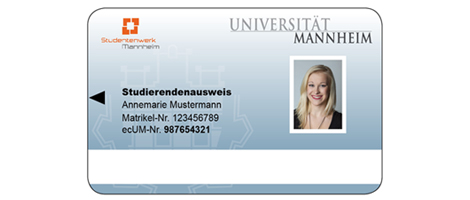 Fakultät WIM
19
11.02.2021
Benutzerkennung
Rechenzentrums-/RUM-Kennung
Login-Daten für Portal², ILIAS, WLAN etc.
https://students.webmail.uni-mannheim.de
kennung@mail.uni-mannheim.de
Wichtige Informationen zu Prüfungsanmeldung, Rückmeldung etc. erhaltet ihr über die Uni-Mail
Fakultät WIM
20
11.02.2021
Bibliotheken
Learning Center: Schloss Schneckenhof
VWL, Jura: Schloss Mittelbau
Mediathek: A3
Mathematik, Informatik: A5
Ausleihzentrum + Lehrbuchsammlung: Schloss Westflügel
Online: www.bib.uni-mannheim.de
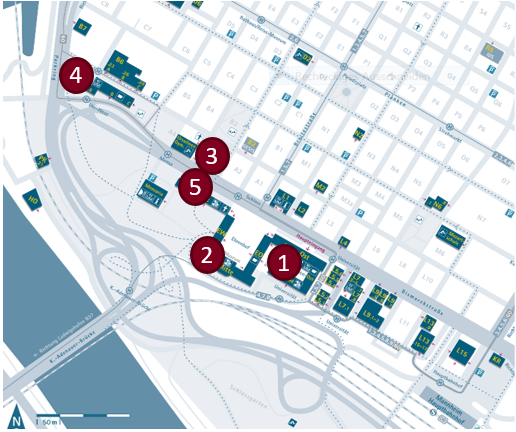 Fakultät WIM
21
11.02.2021
Auslandssemester - Wohin soll es gehen?
Über 450 Partneruniversitäten in 60 Ländern 
70 dieser Universitäten sind fakultätseigene Partneruniversitäten
Auch weniger bekannte Regionen, können spannende Auslandsziele darstellen!
26.02.2021
22
Bewerbungsfristen
Die Austauschuniversitäten werden in drei Regionen eingeteilt: Europa, Übersee Nord und Übersee Süd & Japan






Sollten Sie als Masterstudent im nächsten Herbstsemester oder im Frühjahrssemester 2022 nach Übersee Süd wollen, müssen Sie sich bis zum 30.04.21 bewerben!
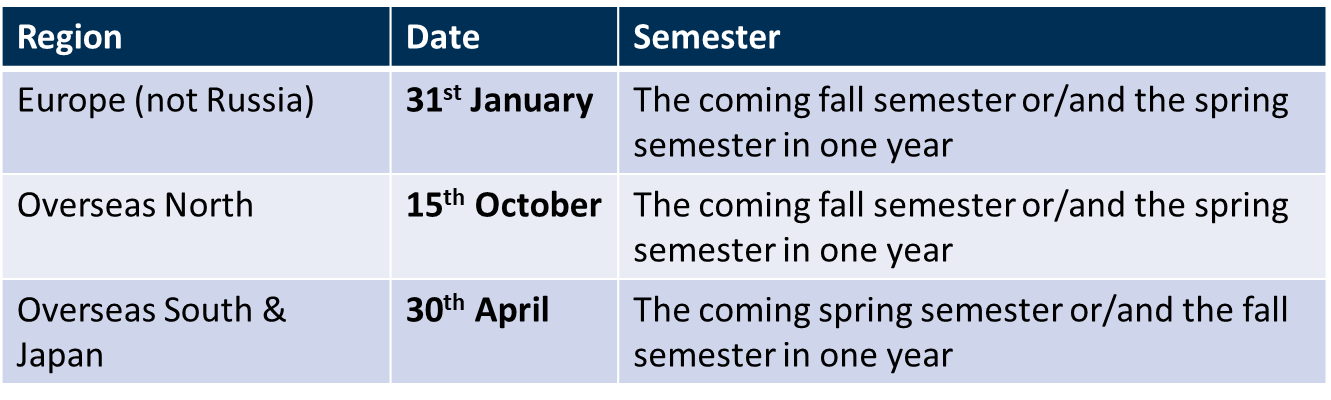 26.02.2021
23
Wichtige Links:
Akademisches Auslandsamt
WIM Internationales
Datenbank aller Partneruniversitäten
Datenbank der fakultätseigenen Partneruniversitäten
Bewerbungsfristen auf einen Blick
26.02.2021
24
Kontakt
26.02.2021
25
Freizeitangebot an der Uni Mannheim
Fachschaften: Fachschaft für Mathematik und Informatik (FIM)
Initiativen: STADS, vinUM, INTEGRA, AKB, …
Sprachkurse: Studium Generale
Sportkurse: Institut für Sport
Internationale/Austauschstudierende: VISUM/ESN
IT-Security Team: Squareroots
…
Fakultät WIM
26
11.02.2021
Eure Fachschaft
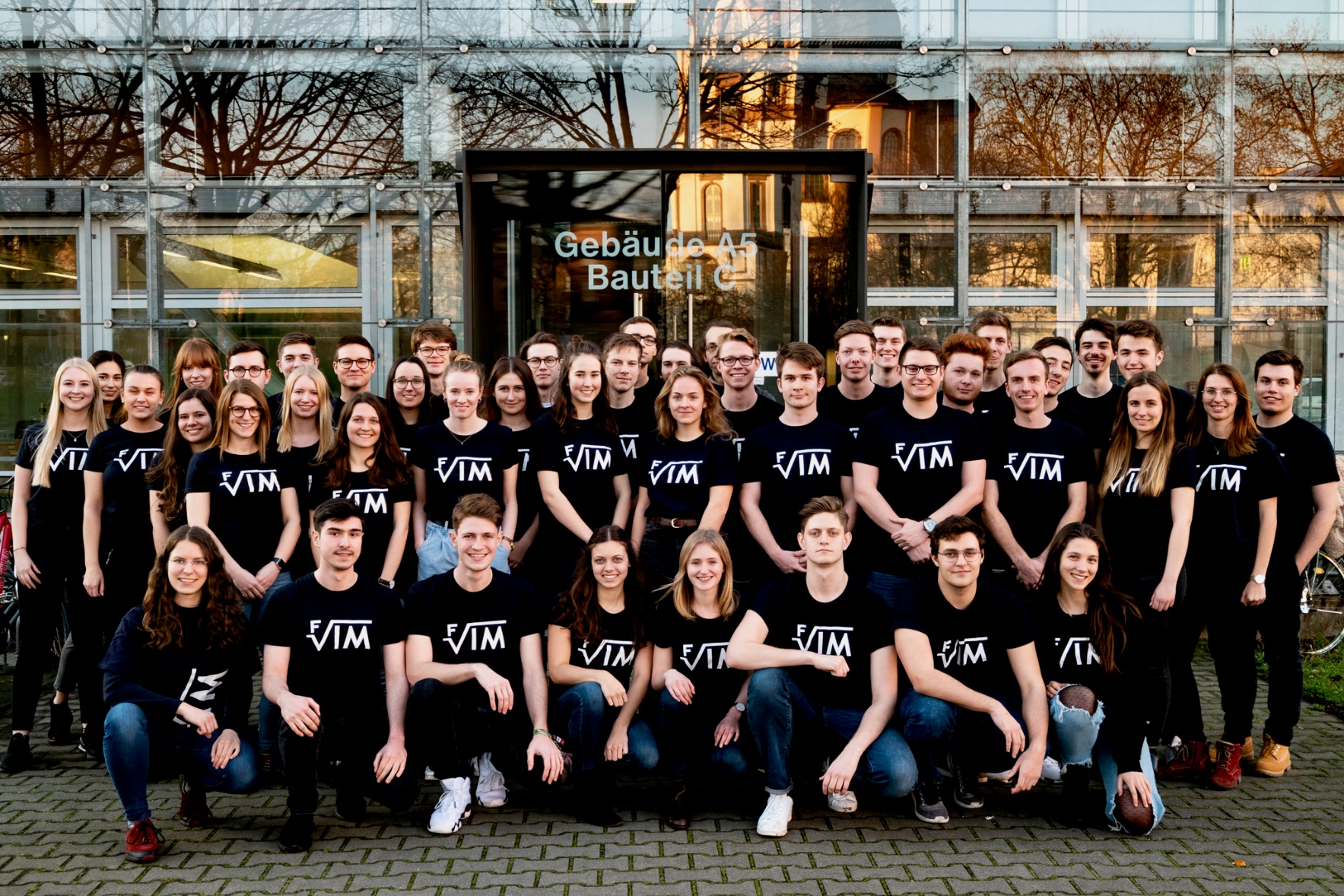 Fakultät WIM
27
11.02.2021
Arbeit der Fachschaft
Gremienarbeit
Betreuung der Studenten
Einführungsveranstaltungen
Sammlung von Klausuren und Prüfungsprotokollen
Information (Website, Mailinglisten, Aushänge)
Studienberatung
Unternehmenskooperationen
Firmenvorträge
Workshops
Feten und Events
Fakultät WIM
28
11.02.2021
Mitarbeit in der Fachschaft
Jeder ist herzlich willkommen
Freiwillige Mitarbeit
Wöchentliche Sitzungen im Semester
Schnuppersitzung: Mi., 10.03.2021 um 17:17 Uhr online (Zoom-Link wird noch mitgeteilt -> Website oder Instagram)
Kontakt:
Fachschaftsraum: B6 A 207
Mail: fim@fim.uni-mannheim.de
Website: fim.uni-mannheim.de
Instagram: fim_unima
Fakultät WIM
29
11.02.2021
Instagram Account und Signal Gruppe
Instagram:
Signal Gruppe:
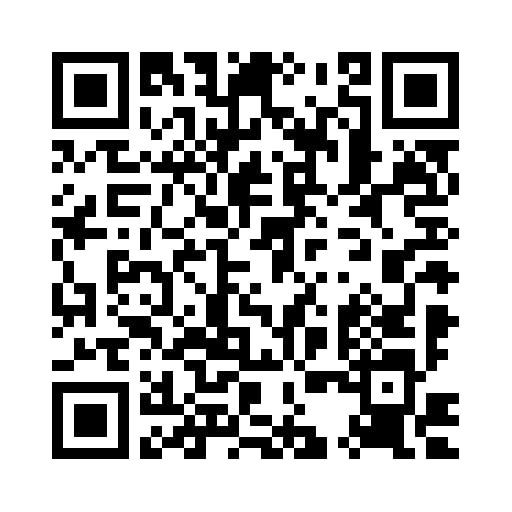 Fakultät WIM
30
11.02.21
Wichtige Links
Fachschaft FIM
www.fim.uni-mannheim.de
Fakultät WIM
www.wim.uni-mannheim.de
Studienbüros
www.uni-mannheim.de/studienbueros
Portal²
www.portal2.uni-mannheim.de
ILIAS
www.ilias.uni-mannheim.de
Fakultät WIM
31
11.02.2021
Vielen Dank für Eure Aufmerksamkeitund Willkommen an der Uni Mannheim!
Fragen?
Fakultät WIM
32
11.02.2021